전남권역 공공보건의료기관 역량강화 교육
전남권역 공공보건의료기관 역량강화 교육
지역사회 통합돌봄사업  개요 및 발전방향
주관: 전라남도 공공보건의료지원단 
일시: 2020.11.05(목)
장소: 홀리데이인 호텔)
조선간호대학교 이정미 교수
목차
지역사회 통합돌봄사업(커뮤니티케어)의 방향

기타 정부행정기관의 시범사업들

지역사회 통합돌봄사업(커뮤니티케어)과 공공보건의료기관과의 관계
지역사회 통합돌봄 사업
(커뮤니티케어)의 방향
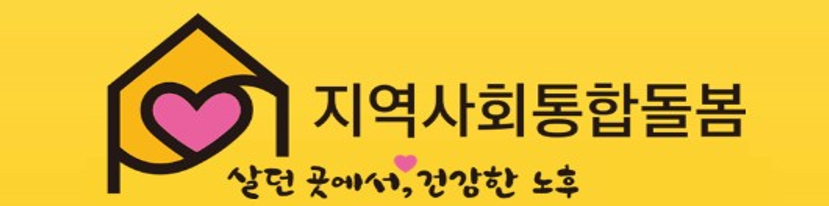 왜 지금 커뮤니티케어 인가
고령화의 급속한 진전   ☞  돌봄 문제의 보편화
- 주요 돌봄 수요층인 노인, 장애인 인구가 876만명(17년)으로 전체 인구의 17%
2017.8월 고령사회 진입(14%), 2026년 초고령사회 진입 예상(20%)
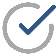 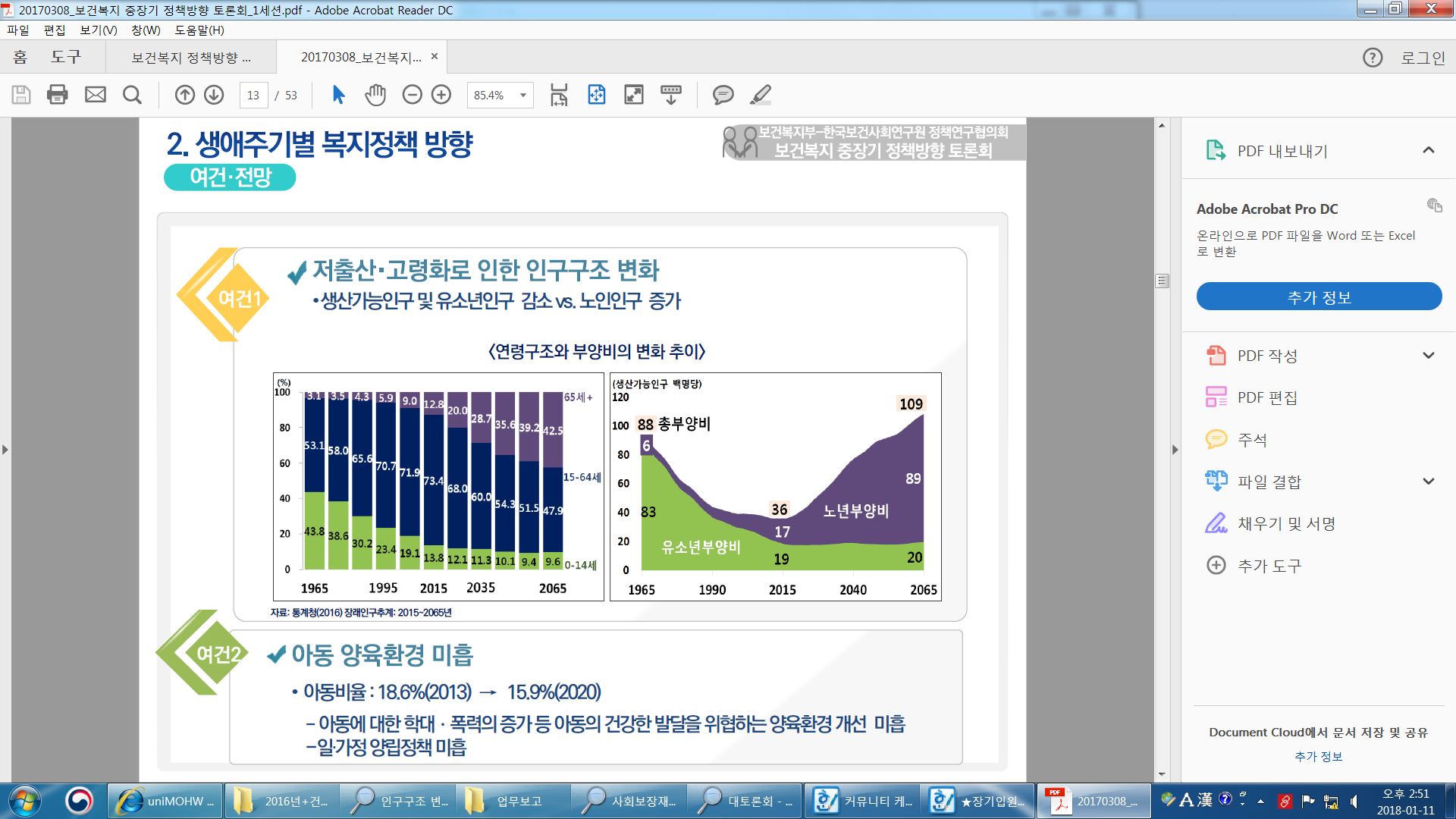 왜 지금 커뮤니티케어 인가
돌봄서비스  확대와  더불어,  이를  어떻게  제공할  것인가
- 노인의 절반 이상(57.6%)은 “거동이 불편해도 살던 곳에서 여생 마치고 싶다”(’17, 노인실태조사)
- 시설 거주 장애인의 약 57%가  시설 밖에서 거주 및 생활희망”(’12, 국가인권위원회)
국민들은 본인의 욕구에 맞는 다양한 서비스가 생활공간을 중심으로 통합 제공되길 원함
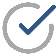 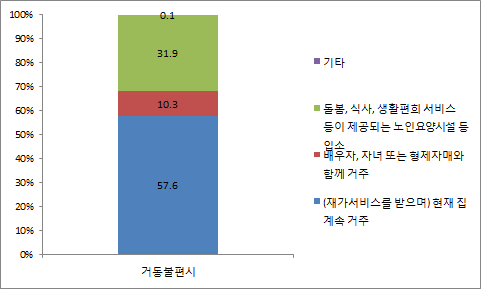 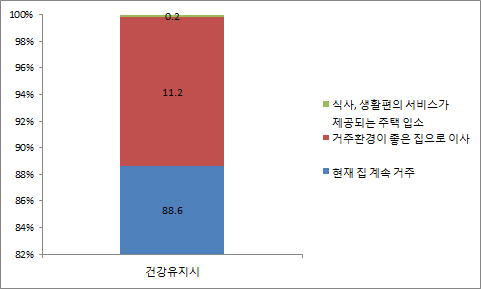 ⇒ 그럼에도 불구하고 충분한 서비스, 서비스간 연계 부족으로 인해
시설, 병원 등으로 삶의 터전을 이동
5
왜 지금 커뮤니티케어 인가
- 예) 아동 심리상담,  장애인  주치의,  거동 불편자  이동서비스  등
분절적  예산사업  단위가  아니라  포괄적 접근  필요
돌봄  관련 서비스의 확대,  다양화 요구
재가,  지역사회 중심
보건과 복지의 통합 (케어)
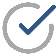 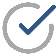 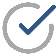 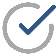 -  장애인,  정신분야  등  개별 프로그램  단위  접근으로는  한계
- 복지(생활) – 요양 – 보건(예방) – 의료(재활, 치료)의  원활한 연계
-  당사자의 삶의 질,  선택권 제고
6
왜 지금 커뮤니티케어 인가
사회보장제도의 지속 가능성 우려
- 2016년 건강보험 노인 진료비는 25조 187억원(건강보험 급여비의 38.7%), 2010년의 약 2배 수준
<노인진료비 추계>
고령화 등에 따라 급증하는 사회보험 지출
<장기요양보험 지출추계 >
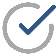 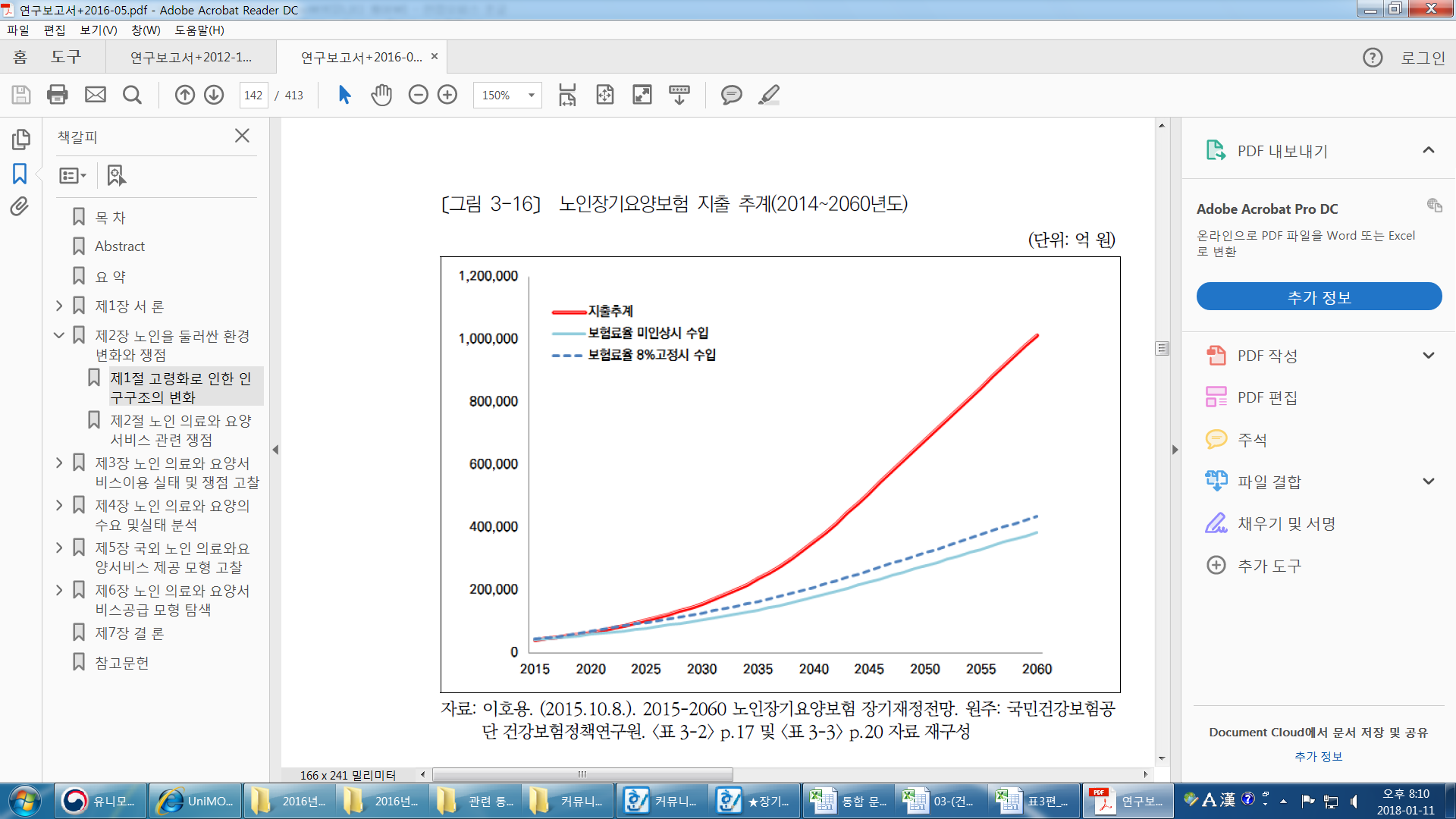 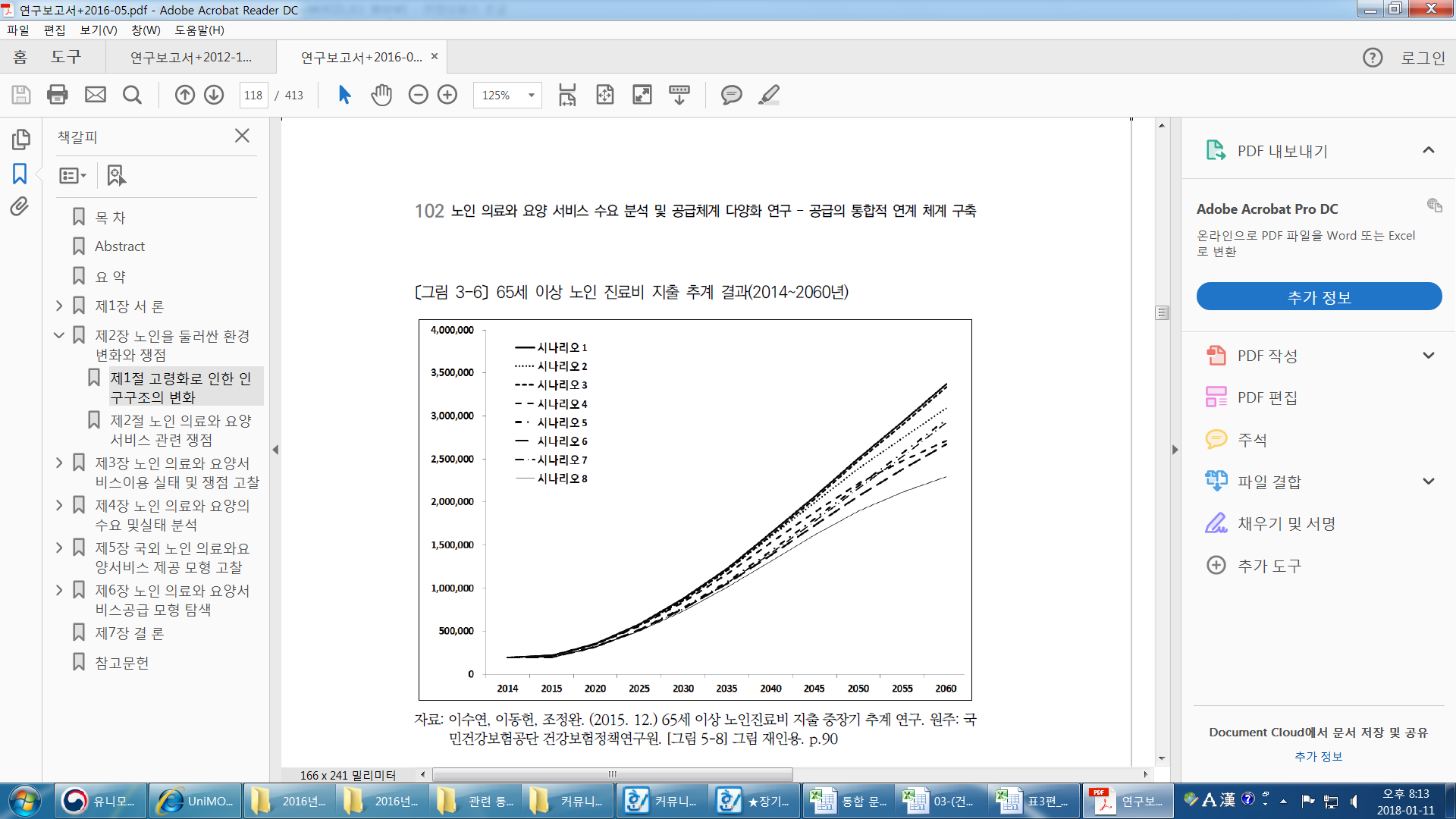 (단위 :억원)
⇒ 의료적 필요도가 낮은 소위 ‘사회적 입원’의 문제
7
만들고자 하는 커뮤니티케어의 모습
[2]  추진방향
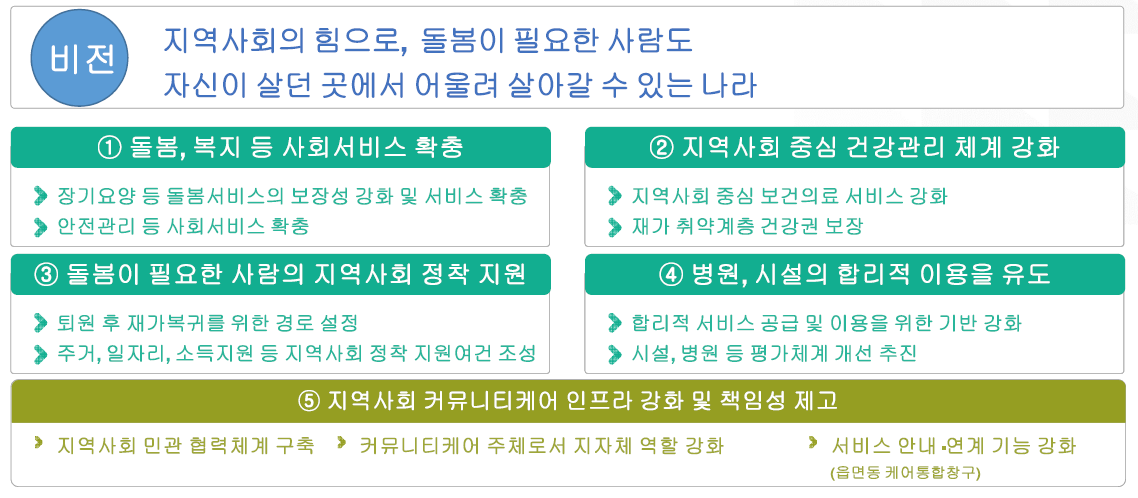 8
검토과제 : 돌봄 안전 등 사회서비스 확충
사회서비스의 단계적 확충
지역사회 안심생활 지원 서비스
장기요양이 커버하지 못하는 등급외자,      
 장애인, 아동 등

 수요가 높은 돌봄서비스 우선확대 추진

 * 장애인 활동지원,  * 발달장애인 주간활동서비스,
 * 노인돌봄서비스    * 가사간병서비스
재가서비스 중심, 노인장기요양 수급자를 선진국 수준으로 확대
단계적 추진

  
   경증치매 노인 대상 인지지원 등급 인정(`18~)
   일상생활수행능력 제한이 있는 노인(등급 외 A) 등
재가생활이 가능토록  충분한  서비스 제공

 
 통합재가급여 도입(`19)
  신규서비스 개발 (이동·외출지원, 주거환경 개선 등)
OECD
 
선진국 수준
(재가서비스 중심)
9.6%
(2022)
8.0%
(2017)
장기요양보험의 보장성 강화
사회서비스 R&D를 통한 영역별(생활지원, 안전, 정서 등) 서비스 발굴



지역사회 서비스 투자사업 표준모델 반영 추진
IoT 활용 스마트 홈, 안전 · 안부확인 ,  AI 활용 맞춤형 인지 ·정서기능 강화 등
`
9
검토과제 : 지역사회 중심 건강관리체계 강화
지역사회 중심 보건의료 서비스 강화
고혈압 · 당뇨 등 합병증 예방을 통한 
 불필요한 입원 방지


 환자의 산태를 잘 아는 동네의원 의사가
 대면, 비대면 서비스를 통합하여 
 만성질환관리 (`18. 하반기 시범사업)
정신건강  사례관리
재가 취약계층 건강권 보장
장애인  건강주치의
가정형  호스피스
동네의원 중심 만성질환 관리
중증소아환자  재택의료
보건소 맞춤형 건강관리
지역 내 의사가 
중증장애인의 만성질환 및 
장애관련 건강상태 등을
지속적·포괄적 관리
(`18.5~ 시범사업)
정신기관 퇴원 · 퇴소자 
사례관리 강화
보건-복지 통합서비스 제공
정신건강전문요원 확충
말기환자를 대상으로
환자 가정에서
호스피스 서비스 제공
(25개 기관 대상 시범사업 중)
*암, AIDS, COPD, 만성간경화 등
중증소아환자 대상
상담관리 서비스, 
방문 진료 및 방문간호
(`18년 시범사업)
보건소 맞춤형 건강관리 서비스 확대 추진
방문건강관리 등 서비스 확충



지역 의약단체, 간호인력, 건강생활지원센터, 
건강보험공단 등을 활용한 지역사회 중심 
건강지원 강화방안 마련
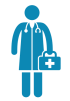 *보건소 맞춤형 건강관리체계 구축 모형개발(~`18년 말) R&D 추진 중
10
검토과제 : 돌봄이 필요한 사람의 지역사회 정착지원
병원에서 지역사회로 복귀 경로 설정
주거연계 등 지역사회 정착 지원 강화
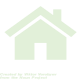 돌봄이 필요한 사회적 입원환자 대상
 퇴원계획 수립, 지역사회 돌봄연계
공공임대주택을 활용한 탈시설 장애인 주거공간 제공

공공실버주택 등 확대를 통한 주거 및 서비스 연계제공

지역내 유휴공간 등을 활용한 노인 공동거주 모델 개발

시설퇴소 보호종료아동 공공임대주택 지원, 자립지원등
* 의료기관에 사회복지사 등 전문인력 확충 검토
체계적 퇴원지원
커뮤니티케어 선도사업
중간서비스 모형 도입
주거지원 연계
*  (일본사례)  병원에  퇴원지원실을 설치,  방문진료소 등과 
      사례회의 실시 후 퇴원계획 마련
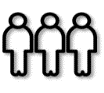 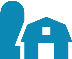 퇴원 정신질환자의 지역사회 거주 훈련 등
사회복귀 지원을 위한 
중간집(halfway house)  시범사업
노인, 장애인, 정신질환자, 노숙인 등 대상별 
지역사회 정착을 위한 커뮤니티케어 모델마련
* 선도사업 모델마련 연구(보사연,  `18.4~11) 추진 중
퇴원노인 등이 이용할 수 있는 단기(예: 90일)  생활시설 모형 
     (의료와 요양 서비스 결합)  등도 검토 중
커뮤니티케어 선도사업 추진(`19년 이후)
11
검토과제 : 지역사회 인프라 강화 및 책임성 제고
지역사회 복지자원 연계강화
커뮤니티케어 주체로서 지자체 역할 강화
사회복지협의회, 공동모금회, 사회복지관 등
지자체-복지관 간 사례관리 등 정보공유
지역사회보장계획(CC계획 포함) 실질화, 내실화
지역케어회의에 보건소 적극 참여
총괄·조정 및 모니터링 (정책형성)

   - 지역 CC 업무 총괄·조정 및 평가*
   - CC 자원 발굴 및 네트워킹
 
     * 읍면동의 서비스 제공·연계 적정성 등 모니터링

      * 총괄 조정 관련 참석자는 보건소장 등 대표 중심

고난이도 대상자 (복합 지원 필요)  사례관리
  -  희망복지지원단, 보건소, 지역사회보장협의체
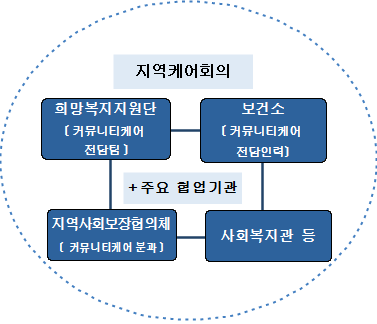 사회복지관 등 참여
* 사례회의 참석자는 실무자 중심
12
추진 방향(노인 중심)
※ 보건복지부(2018.11). 포용적 복지시대의 커뮤니티케어 추진방향. 한국보건행정학회 후기학술대회
선도사업 개요
서비스 구성
재정지원사업
연계사업
자체재원 사업
※ 보건복지부(2019.1). 지역사회 통합 돌봄 선도사업 추진계획
14
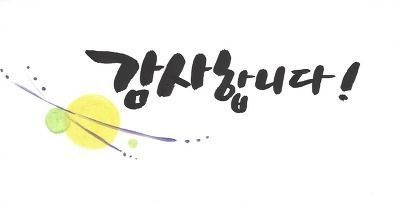